Животные-обитатели луга.окружающий мир 4 класс
МАОУ СОШ п. Неболчи
Учитель начальных классов
Ушакова Элен Анатольевна
Кто живет на лугу?
бабочки
жуки
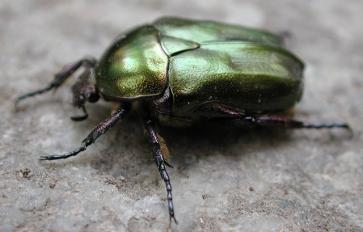 Н
А
С
Е
К
О
М
Ы
Е
шмели
пчёлы
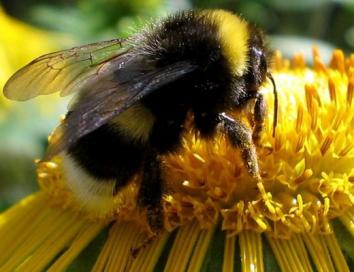 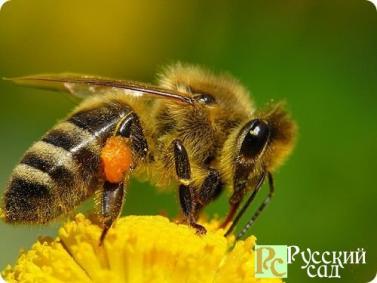 кузнечики
мухи
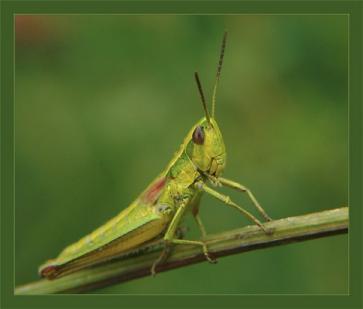 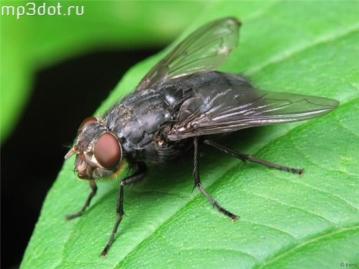 Что привлекает их на луг?
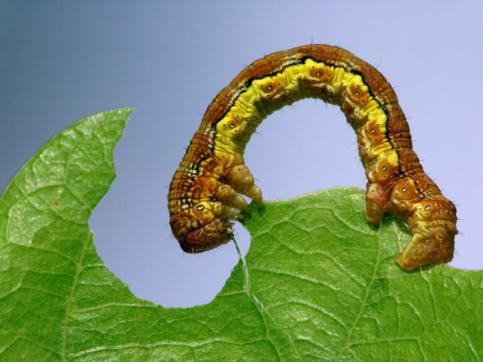 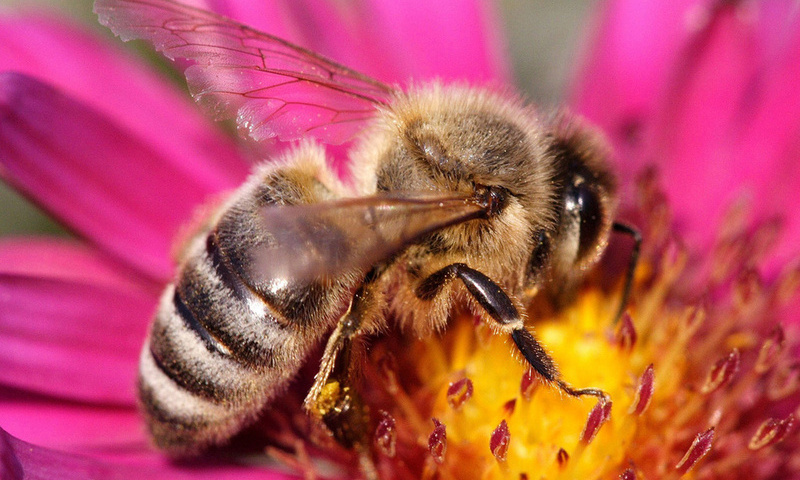 какие самые красивые  насекомые?От чего получили они свое название?
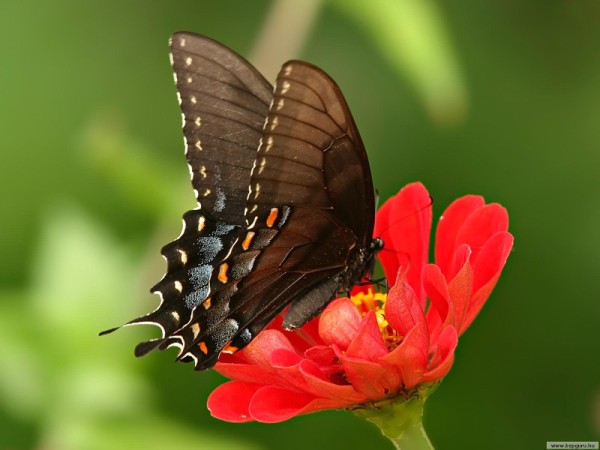 шашечница
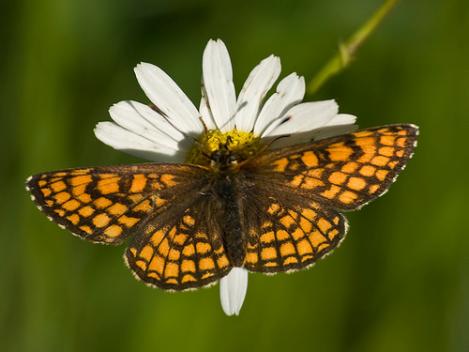 голубянка
павлиний глаз
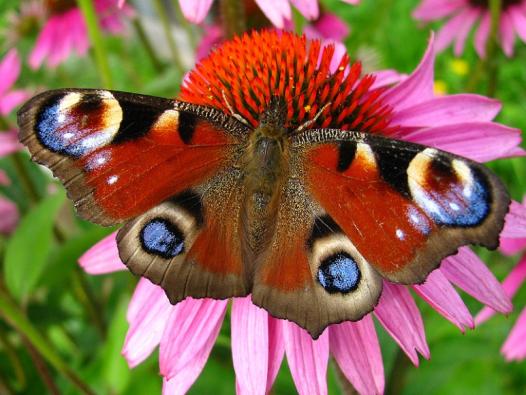 О ком говорится в рассказе?
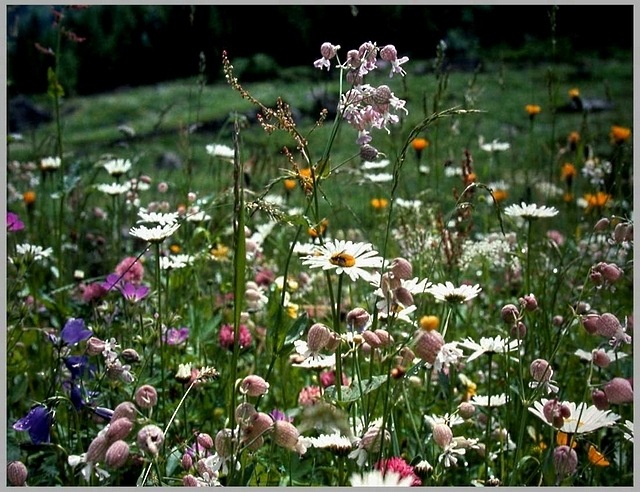 Птицы - обитатели луга
коростель
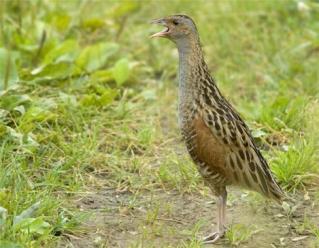 трясогузка
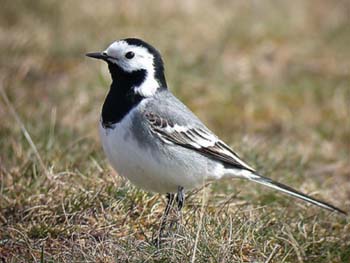 перепел
Где устраивают птицы свои гнезда?
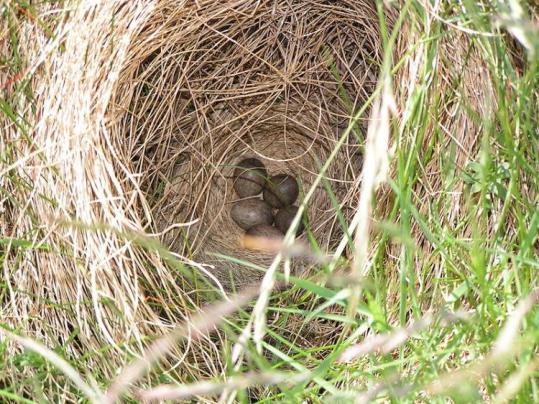 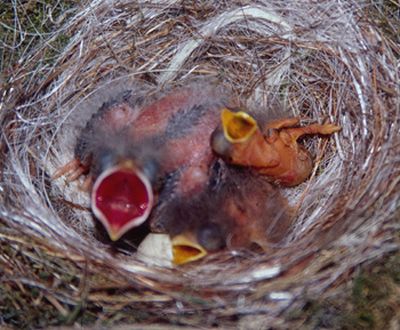 загадка
Он работает «шахтером»
В шубе в черной, словно, ворон.
Под лугами роет норки.
На траве чернеют горки.
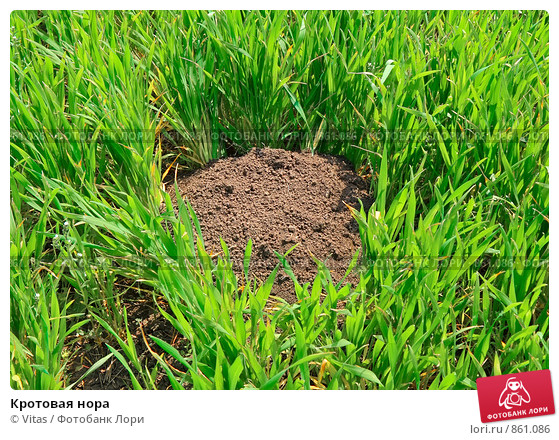 крот
Чем питаются кроты
Кто еще роет норки на лугу?
Что привлекает этих животных на луг?
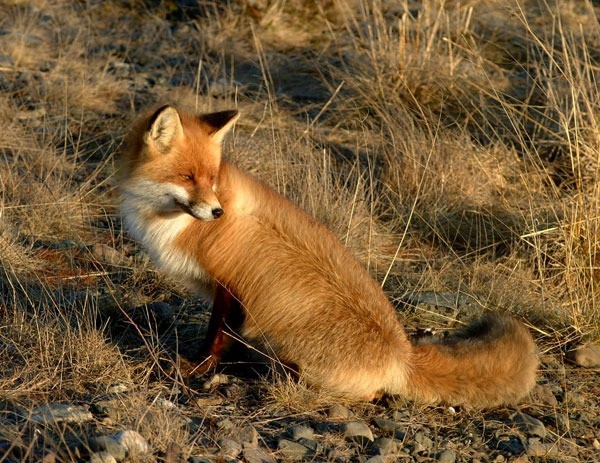 Используемая литература и интернет-ресурсы
Учебник Г.Г. Ивченкова, И.В. Потапов «Окружающий мир» 4 класс
Иллюстрации http://say.tv/program_news_1/post/2059659